Mechanical Update
Kevin Duel
Booster 2nd Harmonic Cavity
20 July 2017
Garnet Ring Orders
PO issued for 5 ring assemblies
Alumina due to arrive NMG August 7th
2
Kevin Duel | Mechanical Update
7/20/2017
RF Spring
Enlarged OD of groove to remove contact outboard of spring
3
Kevin Duel | Mechanical Update
7/20/2017
RF Spring
4
Kevin Duel | Mechanical Update
7/20/2017
PA Outer Shell
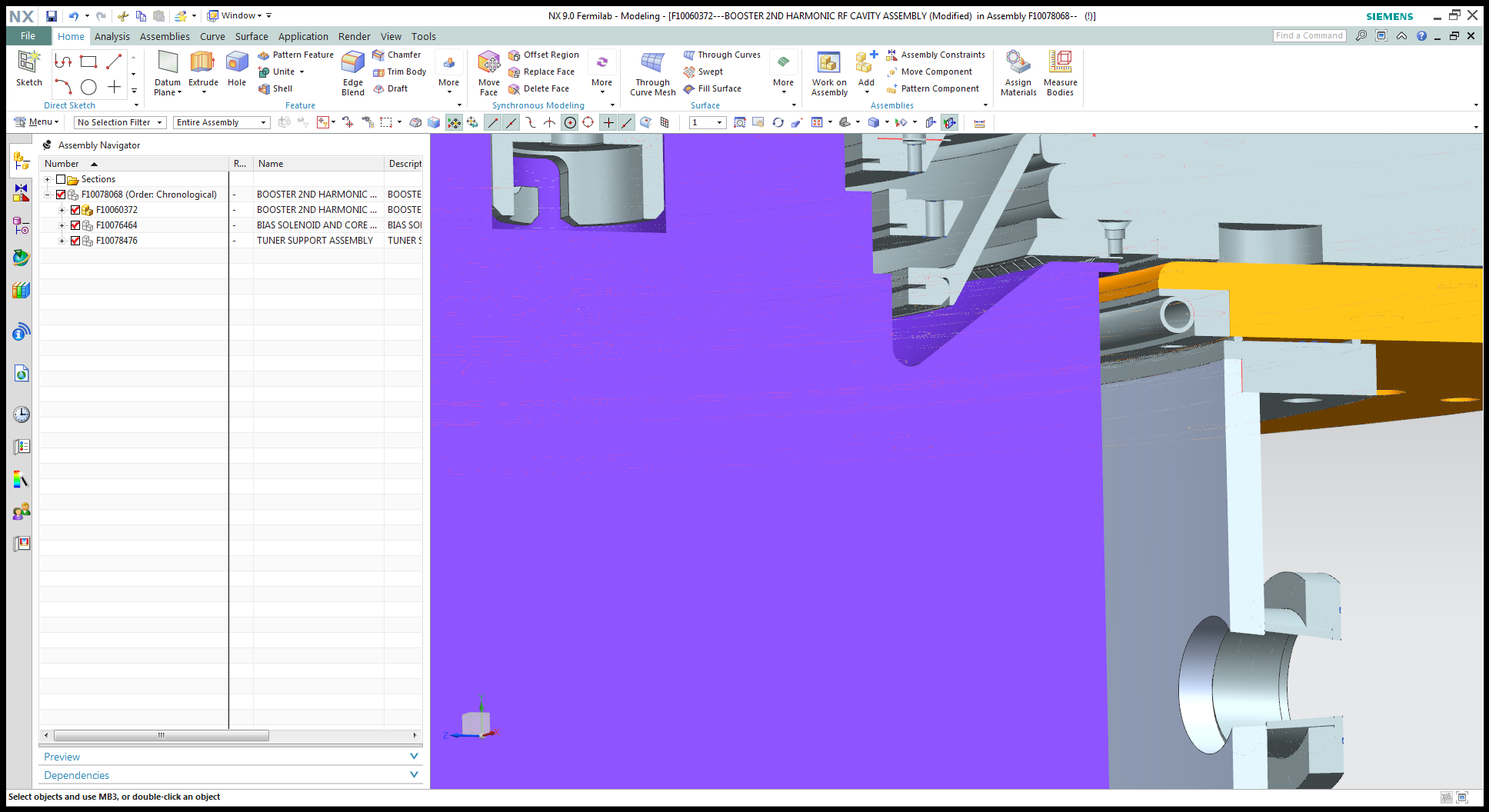 RF Lip
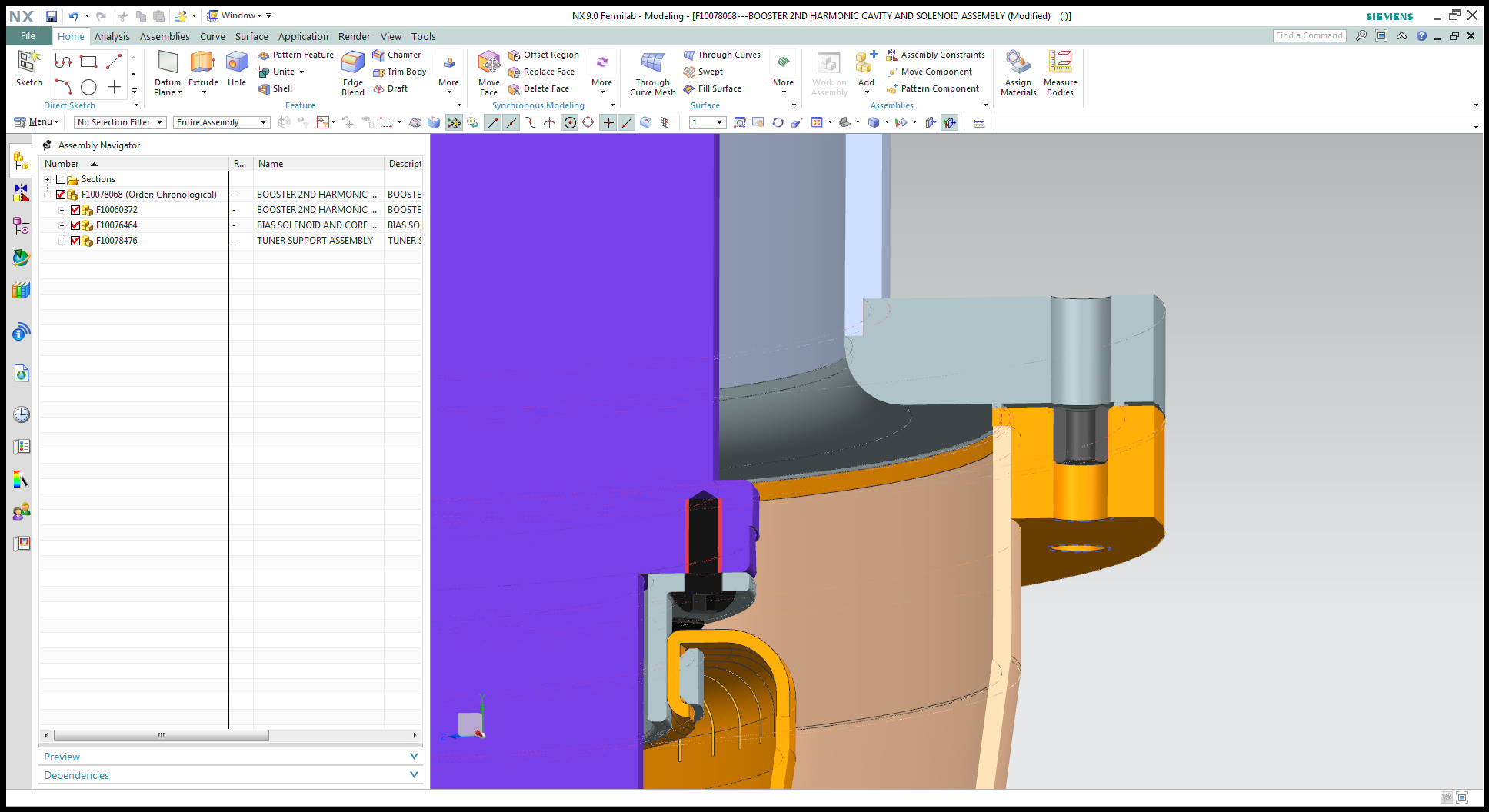 5
Kevin Duel | Mechanical Update
7/20/2017
Garnet and Alumina Shim
Opened up groove diameters to allow for .004” glue thickness
Tightened OD and ID tolerances so that NMG can match it to the other rings
Added radii to corners of groove for tooling purposes
NMG were impressed with machinability and quality (no pitting, etc.) of CoorsTek alumina
Hope Morgan can provide same quality
Will ask for a sample
6
Kevin Duel | Mechanical Update
7/20/2017
Garnet and Alumina Shim
Added chamfers and tightened OD and ID tolerances
7
Kevin Duel | Mechanical Update
7/20/2017
RF Probes
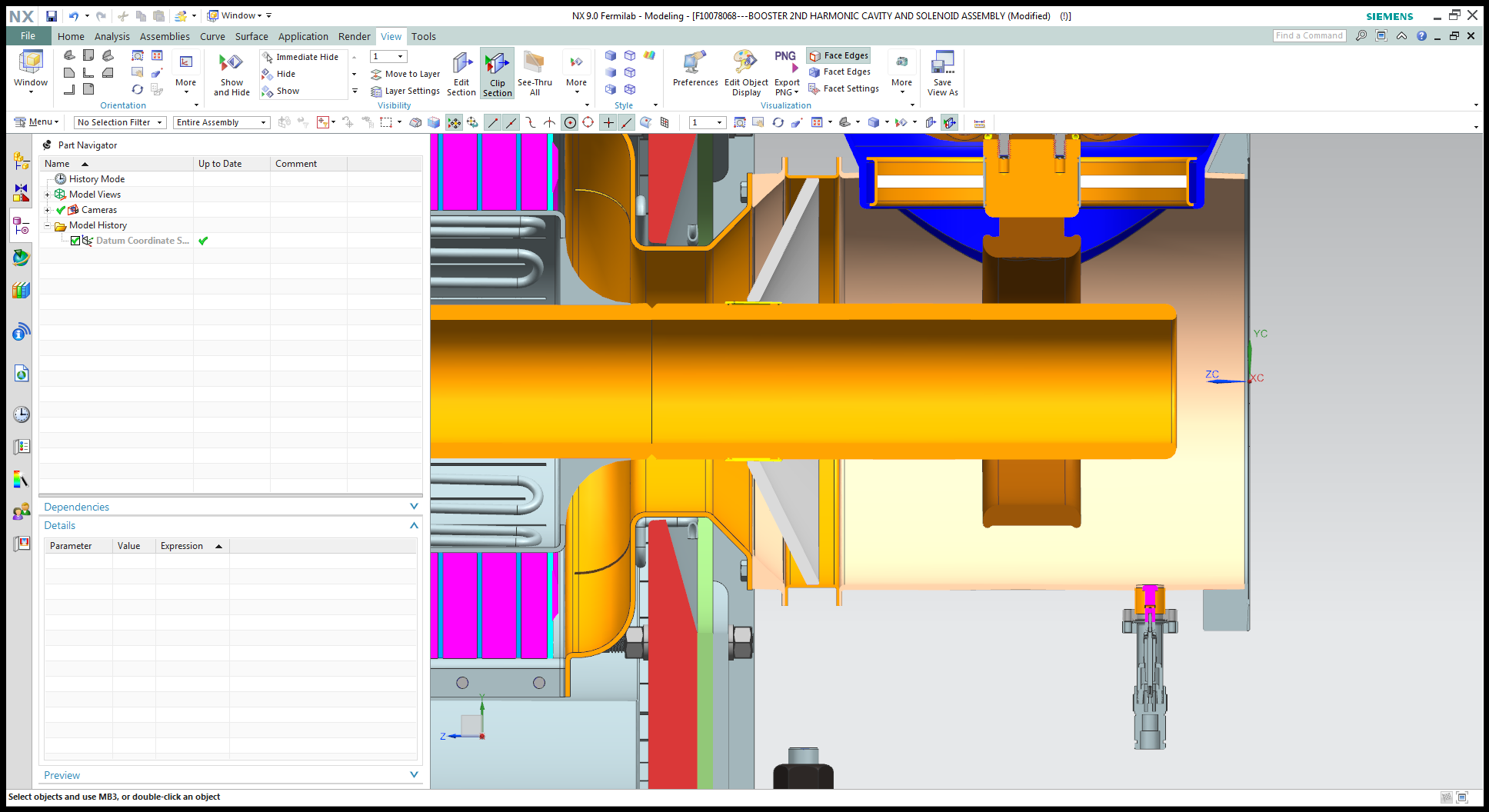 .5”
8
Kevin Duel | Mechanical Update
7/20/2017
Tube Anode Cable Snout
9
Kevin Duel | Mechanical Update
7/20/2017
Anode Monitor Port
10
Kevin Duel | Mechanical Update
7/20/2017
Clocking for ports?
11
Kevin Duel | Mechanical Update
7/20/2017